Review of fragmentation and radioprotection in space
Chiara La Tessa
VII FOOT General Meeting, 4-6 December 2019, Rome, Italy
Roadmap to space exploration
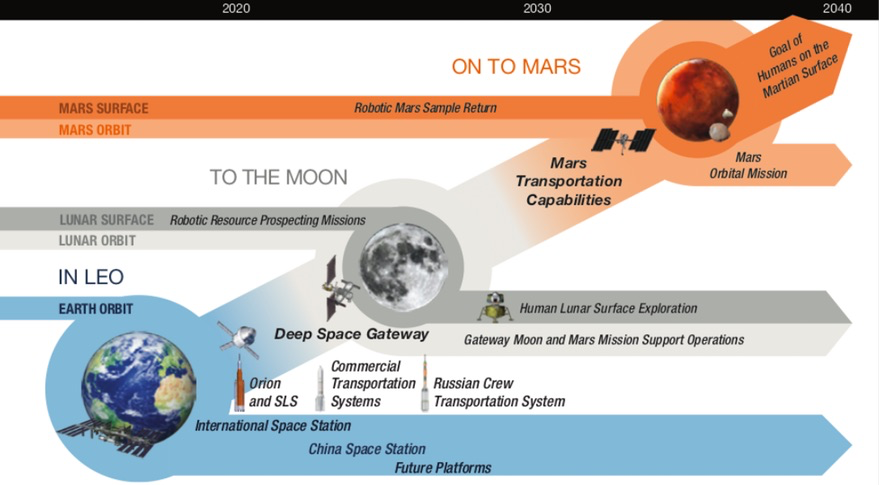 VII FOOT General Meeting, 4-6 December 2019, Rome, Italy
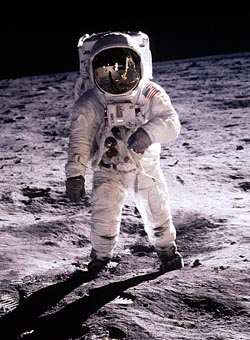 ROUGH GUIDES
THE ROUGH GUIDE to
The Moon & Mars
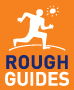 Health in Deep Space

Protection from space radiation (particularly very high energy heavy ions)
Psychosocial and behavioural problems
Physiological changes caused by microgravity
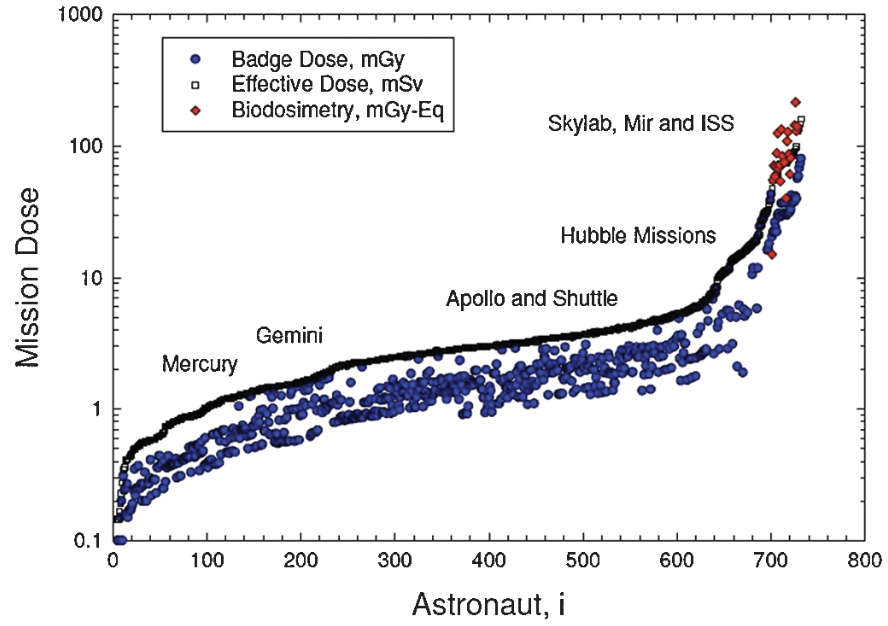 VII FOOT General Meeting, 4-6 December 2019, Rome, Italy
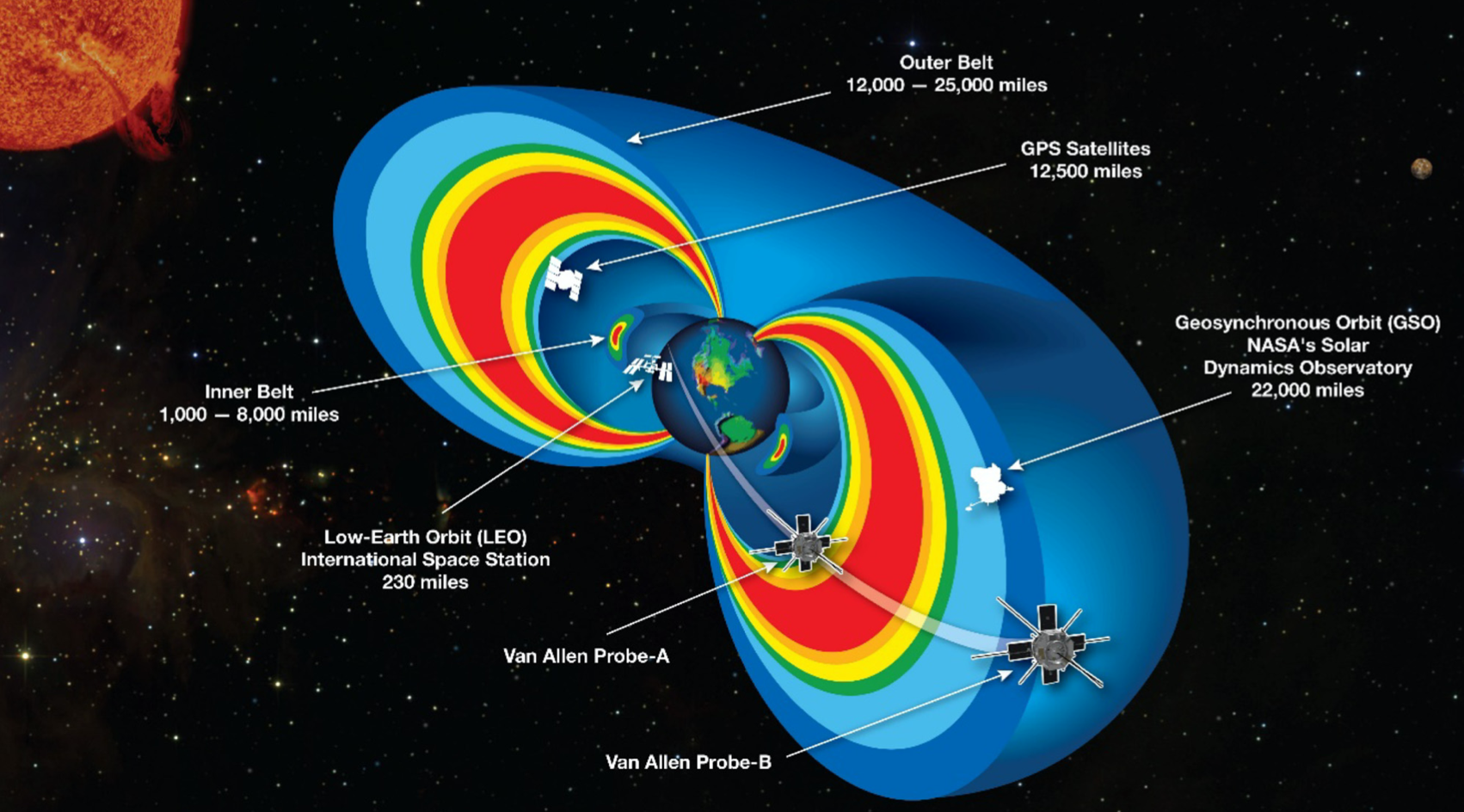 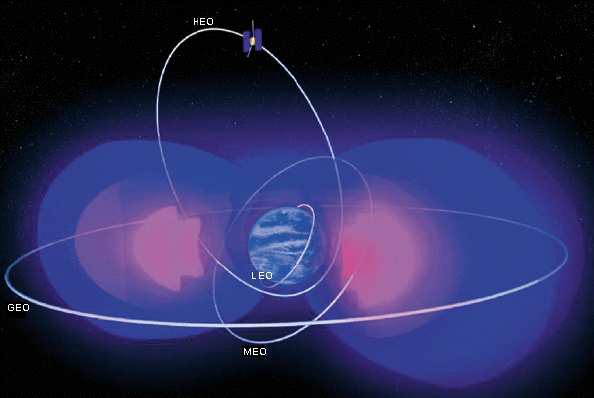 Solar Particle Events
Built by NASA and for NASA
Construction: 2000-2003
Purpose: carry out experiments for studying the effects of radiation (mainly biology)
Space radiation environment
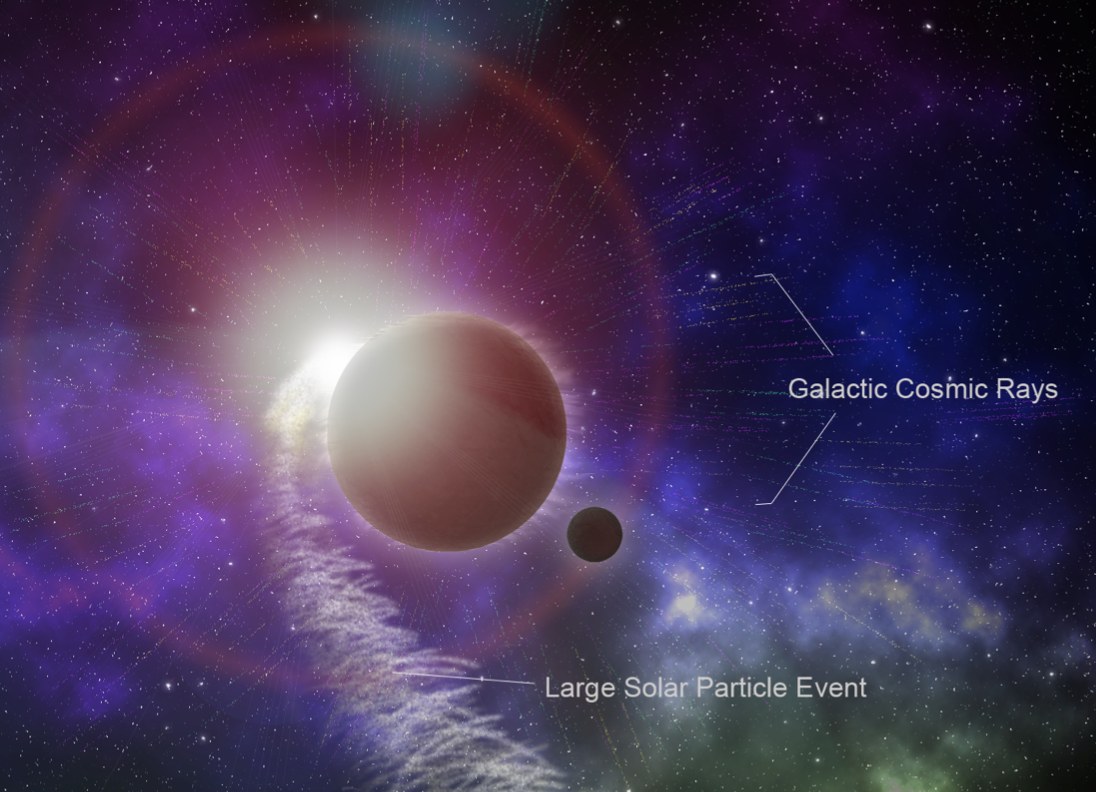 Galactic Cosmic Rays GCR (all ions)
Solar Particle Events SPE (mainly protons)
Trapped particles (protons and electrons)
Albedo radiation (electrons, protons, neutrons)
Solar Wind
VII FOOT General Meeting, 4-6 December 2019, Rome, Italy
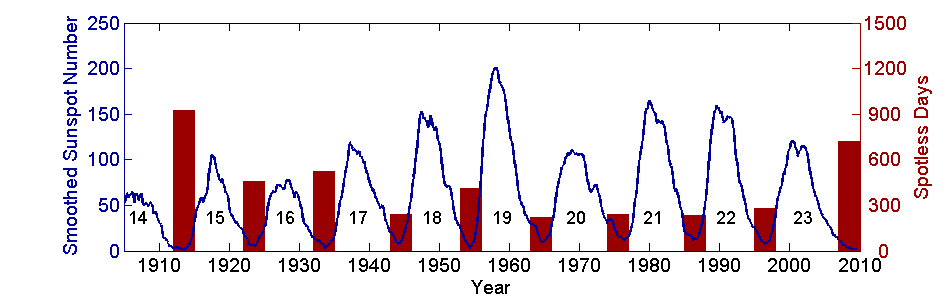 Solar Particle Events
SPE energy spectra
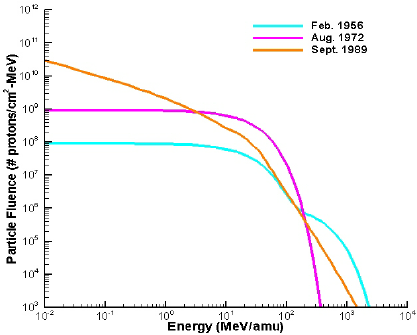 Injection of charged particles originating from:
solar flares
fast coronal mass ejections
Particle energies from few MeV/u to tens of GeV/u
They last from 1 hour to several days
Flux can be high enough to kill a man if directly exposed (SPE 1972)
Their occurrence is related to the sun spot (solar activity) but they are unpredictable
VII FOOT General Meeting, 4-6 December 2019, Rome, Italy
Galactic Cosmic Rays (GCR)
It is omnipresent in space and fluctuates between solar minimum and solar maximum on an approximate 11 year cycle
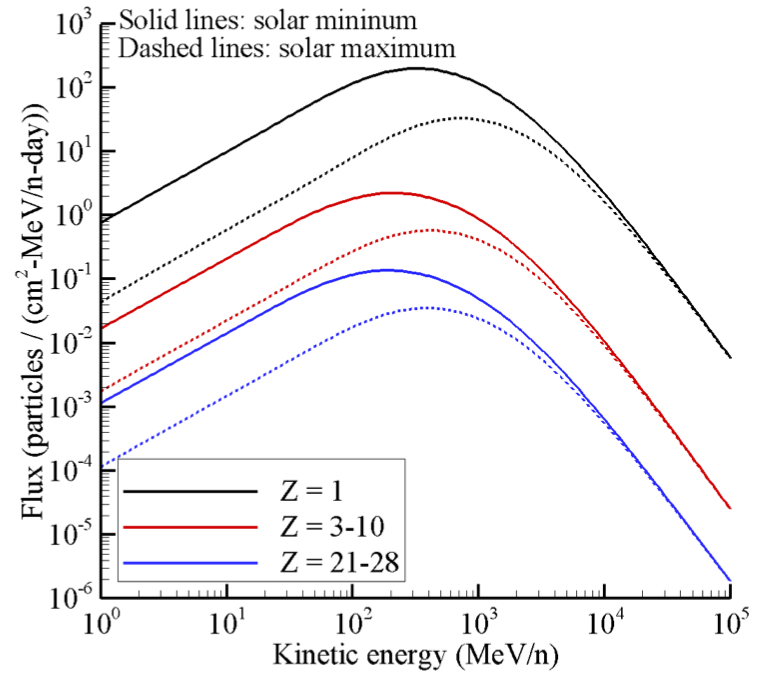 Broad spectrum of particles (most of the periodic table) and energies (from keV to TeV)
Exposures differ by approximately a factor of 2 between nominal solar extremes
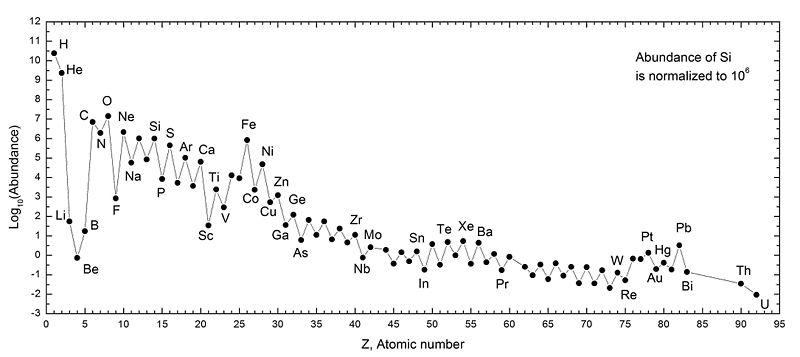 GCR composition
(normalized to Si)
VII FOOT General Meeting, 4-6 December 2019, Rome, Italy
Quantify space radiation
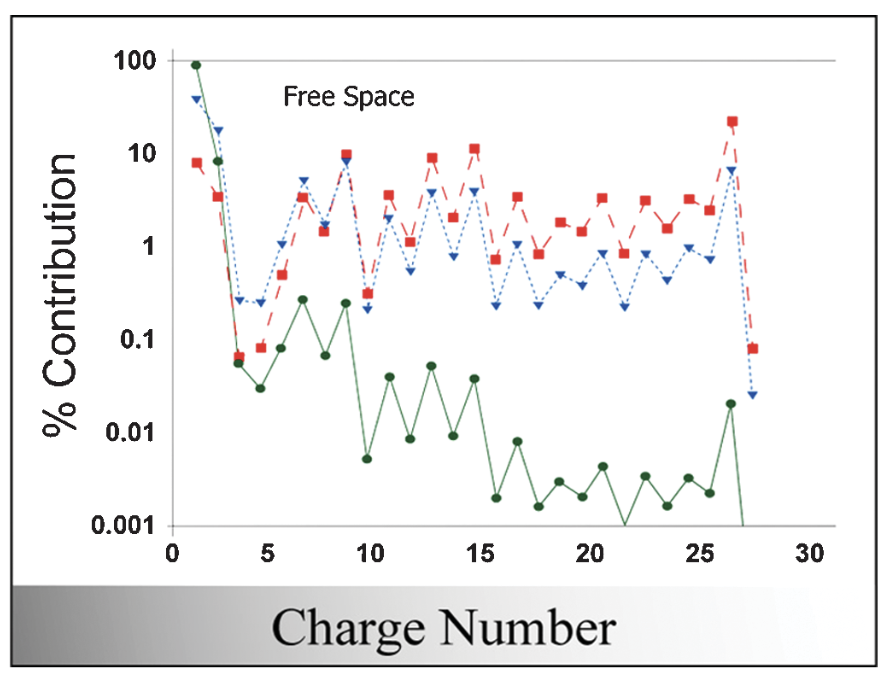 Dose equivalent
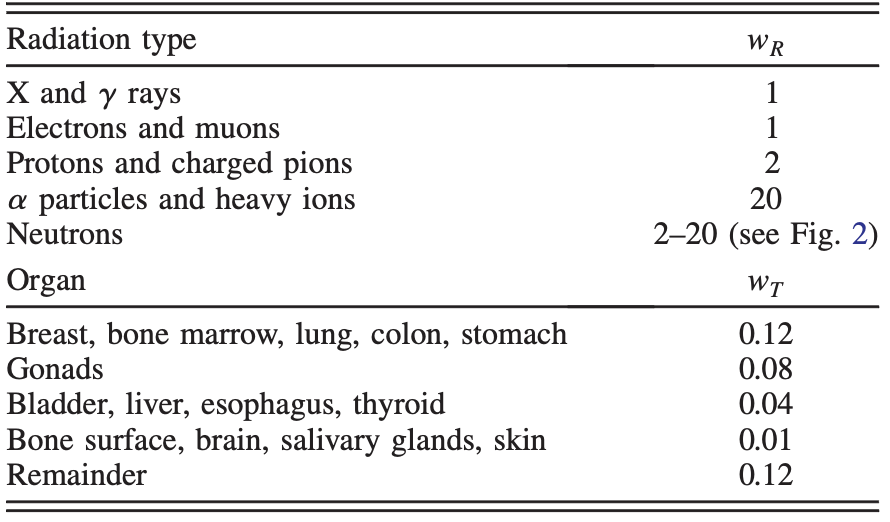 Dose
Fluence
VII FOOT General Meeting, 4-6 December 2019, Rome, Italy
The fundamental questions are:
What is the risk associated to the exposure on the radiation environment?
How can we decrease it to an acceptable level?
The parameters involved are:
Radiation fluence
Radiation field quality (species, energy, LET…)
Dose
Biological effectiveness (RBE)
Health outcomes
VII FOOT General Meeting, 4-6 December 2019, Rome, Italy
Exposure analysis overview
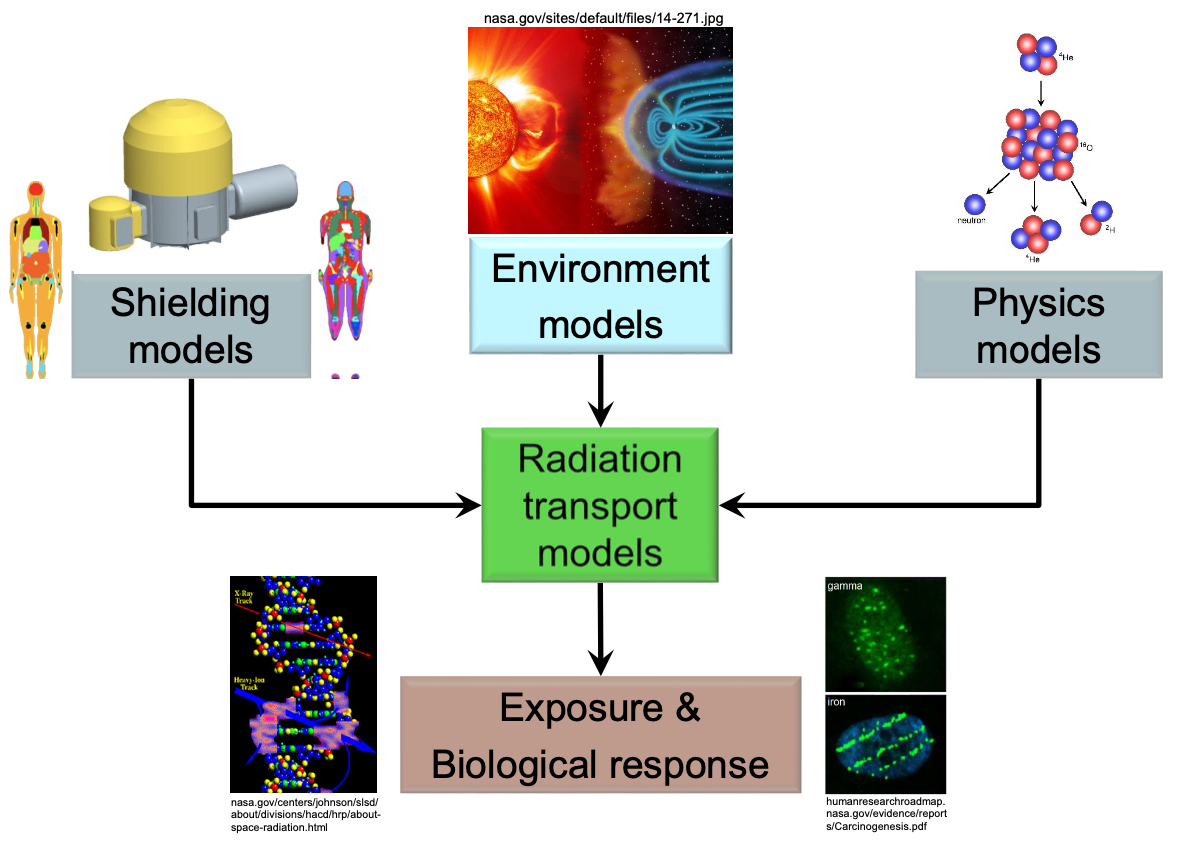 VII FOOT General Meeting, 4-6 December 2019, Rome, Italy
Physical processes of interest
Energy loss
Multiple Coulomb scattering
Nuclear fragmentation

They can all influence the dose delivered by radiation and thus its biological effect
Space 
Space craft hull and structure
Shielding
Astronaut’s body
VII FOOT General Meeting, 4-6 December 2019, Rome, Italy
In-flight measurements
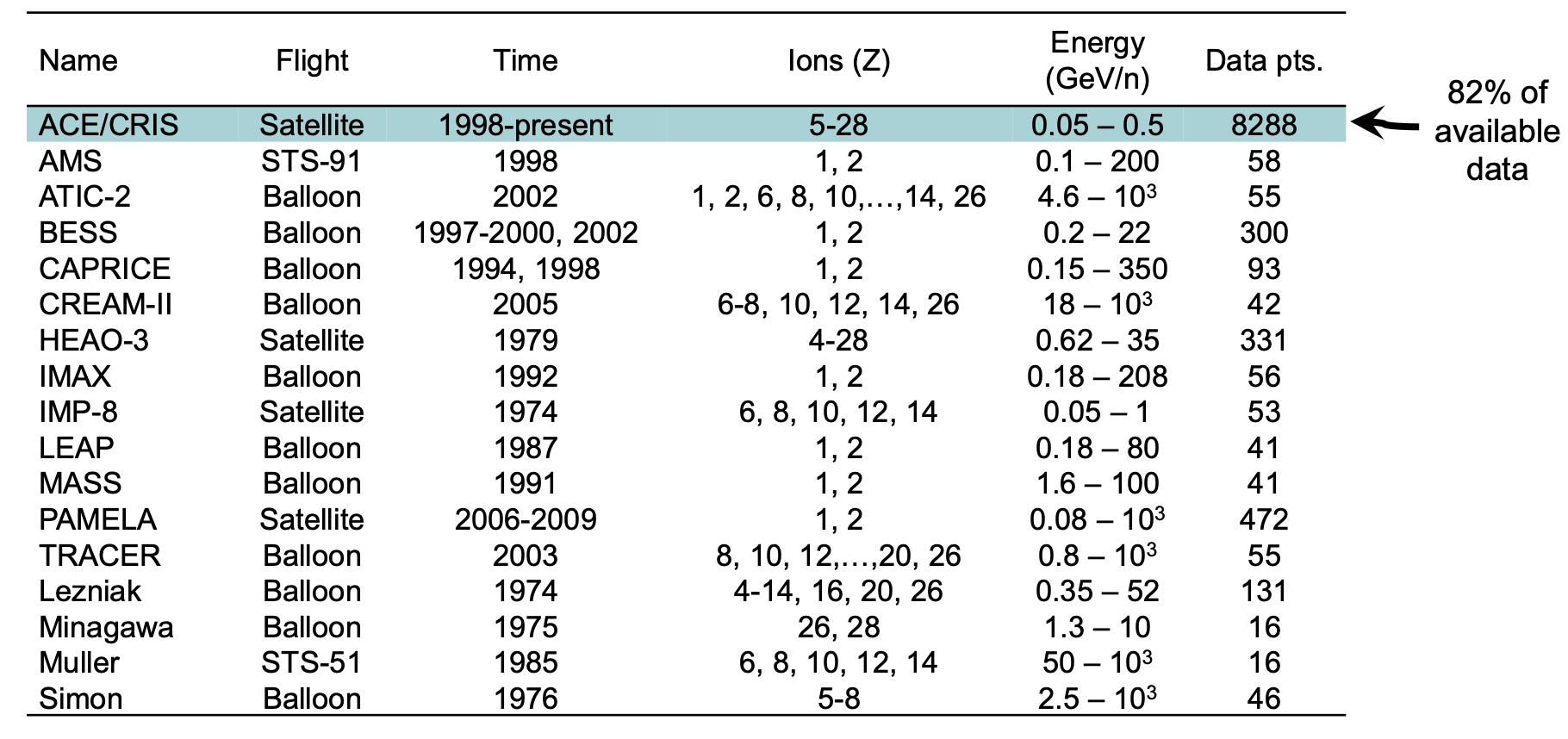 Collaboration with AMS II will fill some important gap
Mars Science Laboratory/Radiation Assessment Detector (MLS/RAD) on Curiosity has provided precious cruise and surface data
VII FOOT General Meeting, 4-6 December 2019, Rome, Italy
What ground-based facilities reproduce
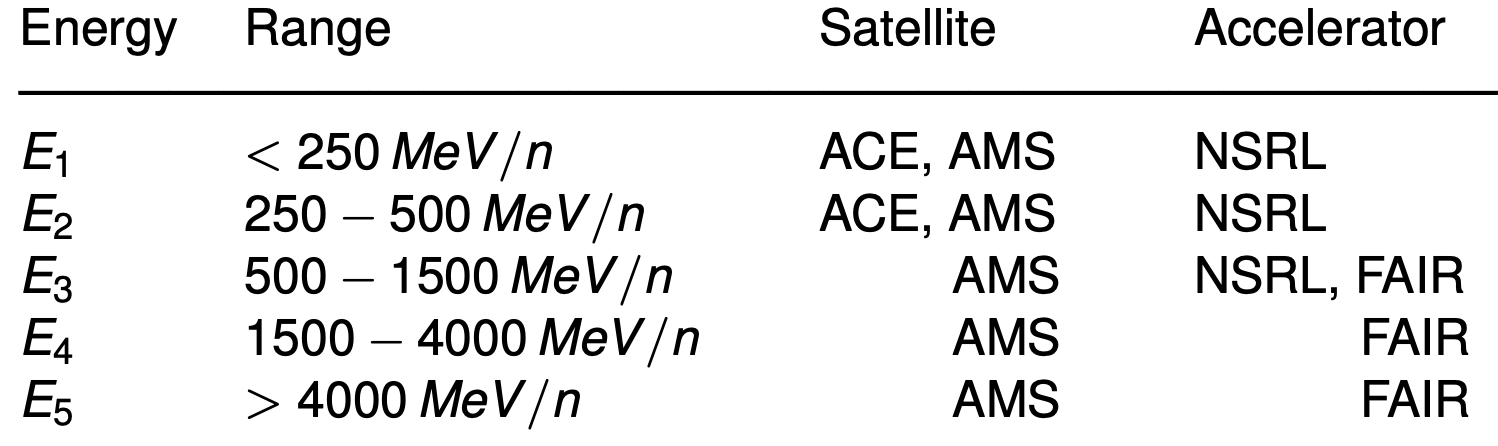 , FAIR
*
, FAIR
*
*
* These energies are also available at radiotherapy centers for selected ions
VII FOOT General Meeting, 4-6 December 2019, Rome, Italy
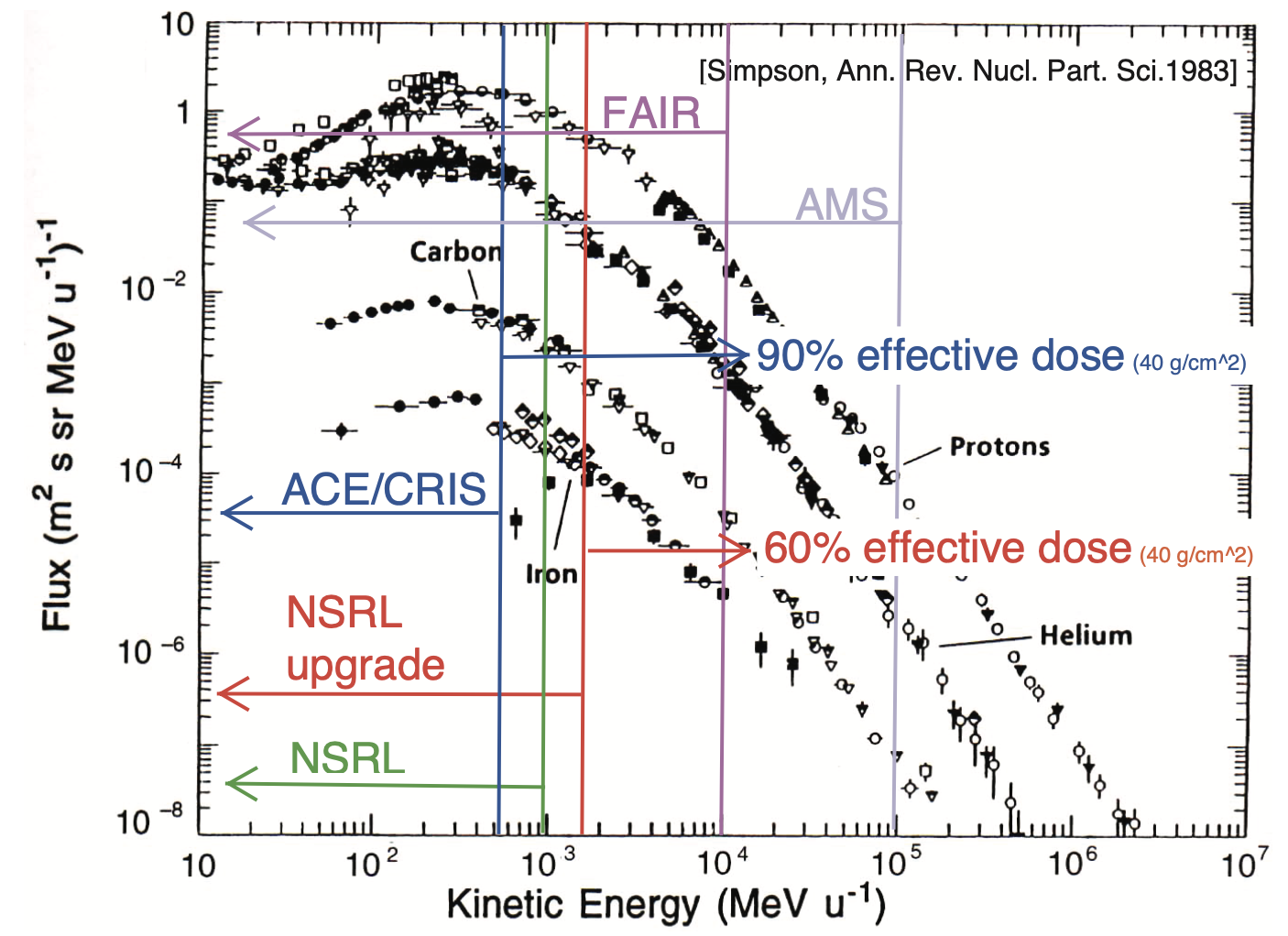 VII FOOT General Meeting, 4-6 December 2019, Rome, Italy
Transport Codes for space
Particle transport through materials can be described either with Monte Carlo or deterministic codes
Monte Carlo (Geant4, FLUKA, PHITS, MCNP6, SHIELDHIT)
Deterministic: solve the relevant Boltzmann transport equation using analytic and numerical methods
NASA’s radiation transport code HZETRN is deterministic
Highly time-efficient compared to MC (second vs days or longer)
Efficiency needed to support vehicle design, engineering and optimization activities
Extensive verification against MC and validation against flight measurements
VII FOOT General Meeting, 4-6 December 2019, Rome, Italy
Galactic Cosmic Ray Models
GCR models are necessary to provide the input for radiation transport codes to simulate:
Possible mission scenarios
Test shielding, vessel and habitat configurations
Existing models:
Badhwar O’Neill (BON) used at NASA
Matthia used at ESA (DRL)
ROSCOSMOS tools
SINP
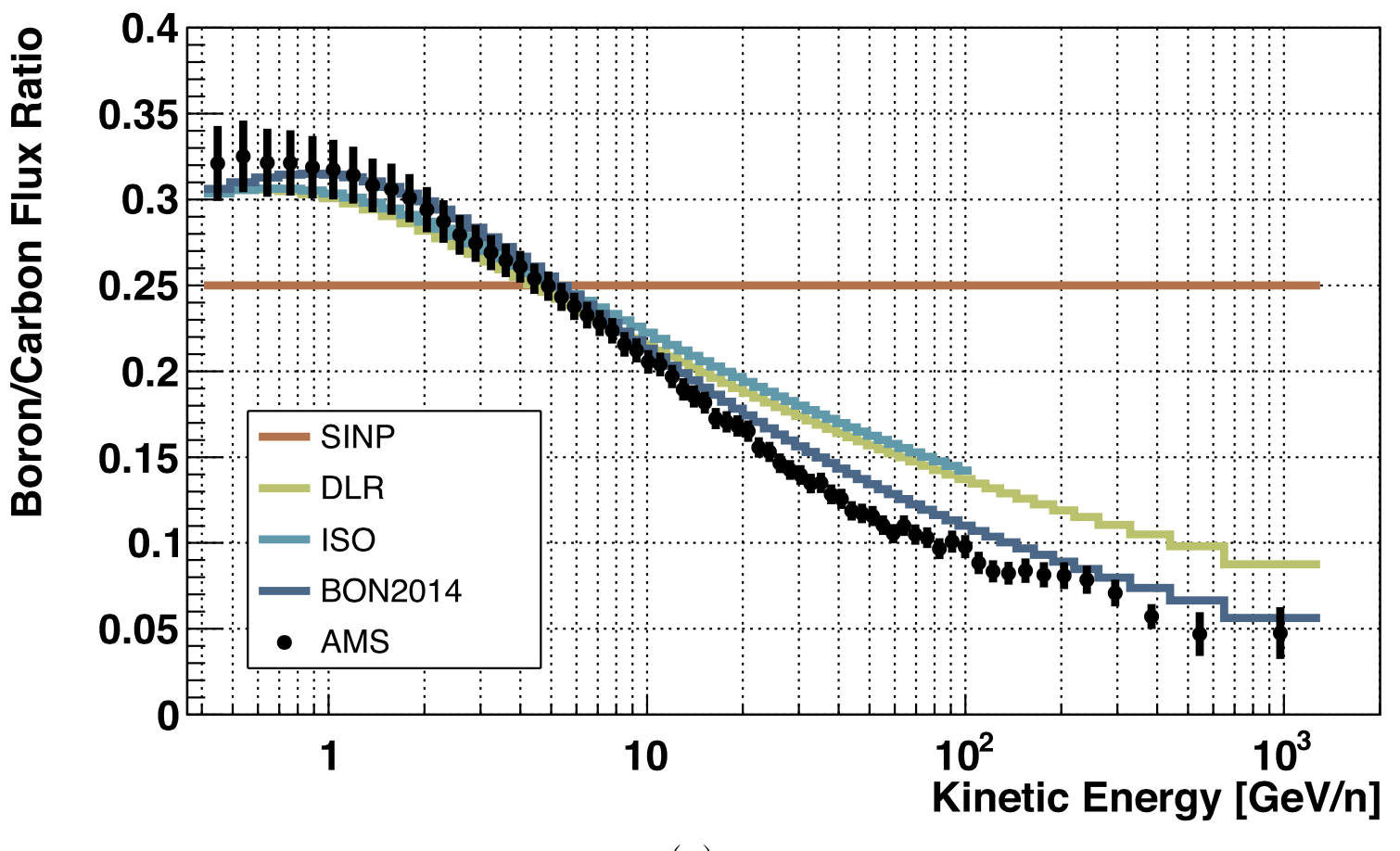 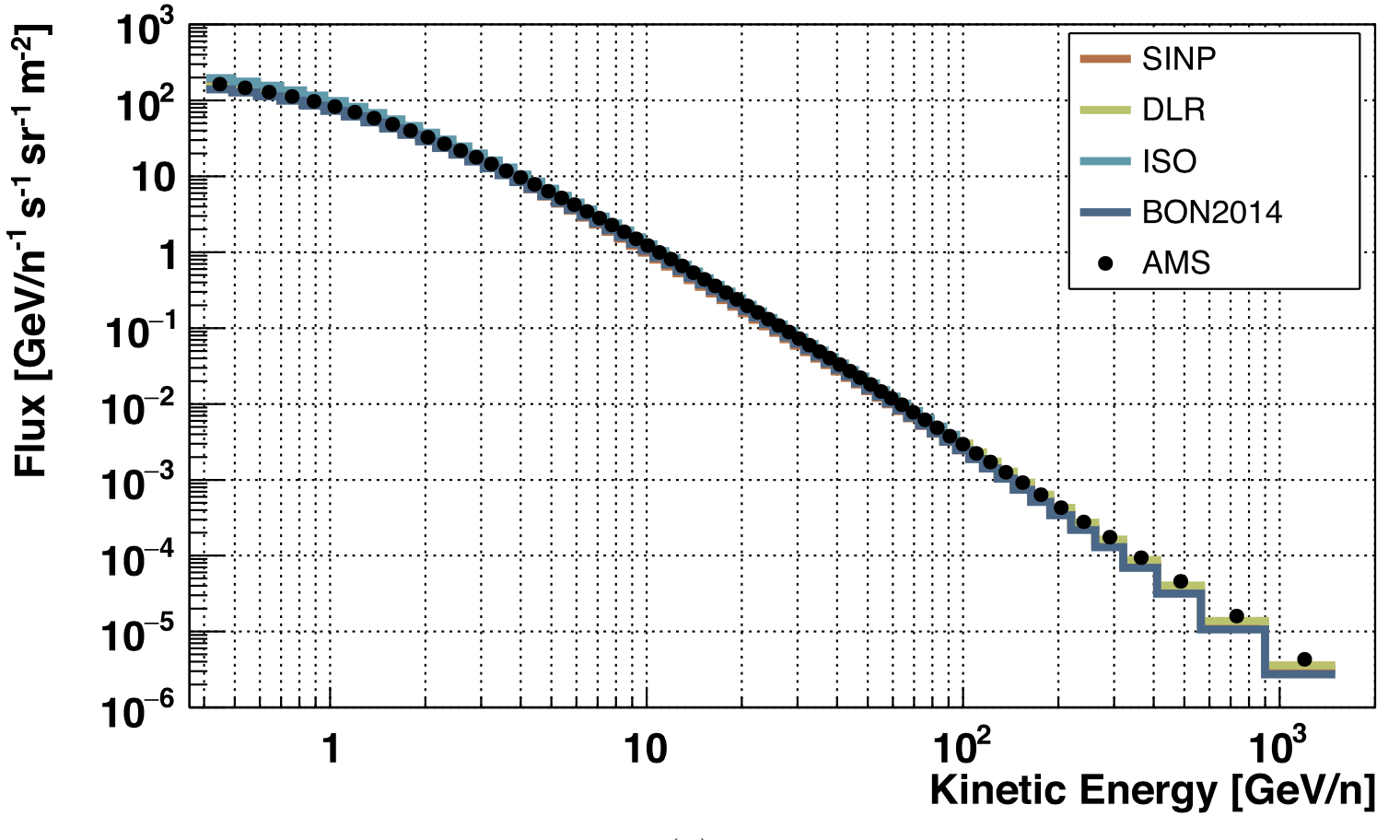 VII FOOT General Meeting, 4-6 December 2019, Rome, Italy
Countermeasures
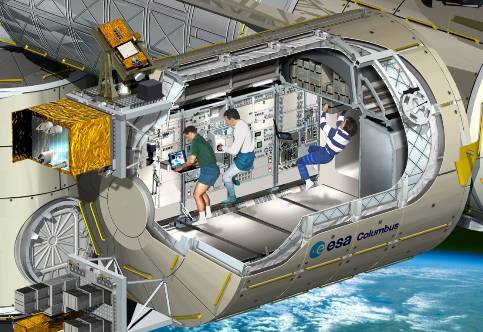 Passive shielding
Active shielding
Biology-based approaches
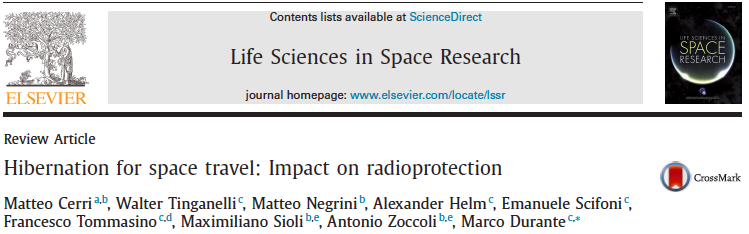 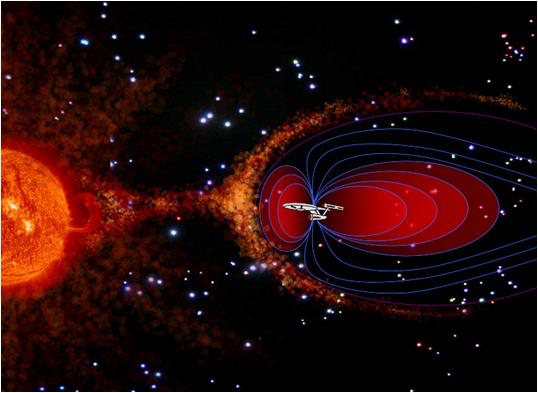 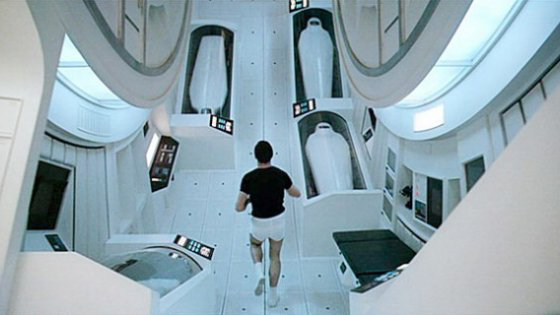 VII FOOT General Meeting, 4-6 December 2019, Rome, Italy
Shielding material selectionthe need of a compass
Electromagnetic interactions
best
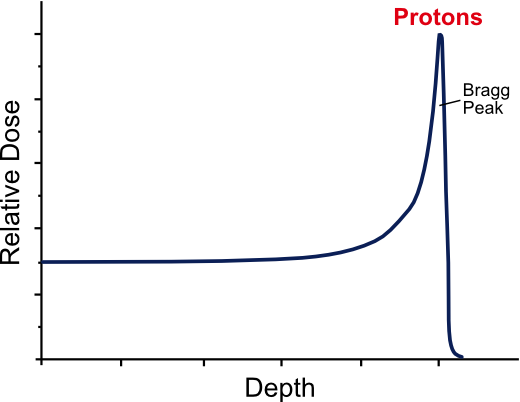 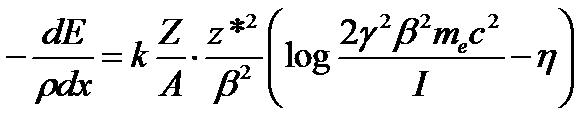 Liquid H2
Slow down and stopping
Plastic (PE)
Nuclear fragmentation
Water
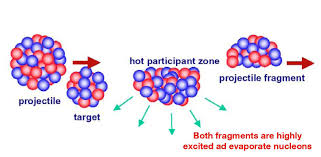 Aluminum
Concrete
Lead
worst
Isotope- and charge-changing
VII FOOT General Meeting, 4-6 December 2019, Rome, Italy
Material effectiveness as shielding(1 GeV/u 56Fe as proxy of GCR)
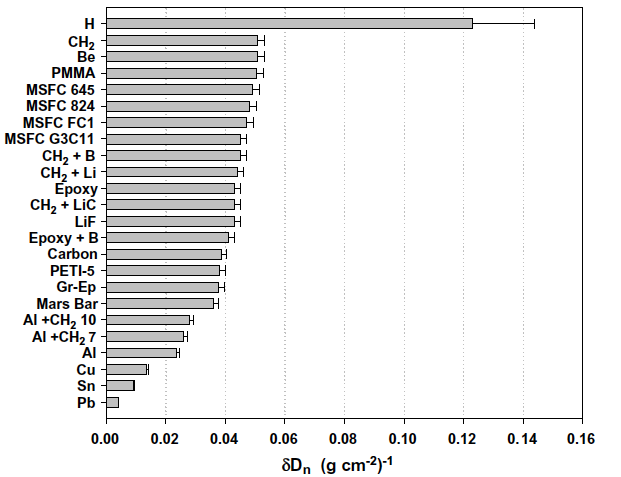 Shielding on ISS
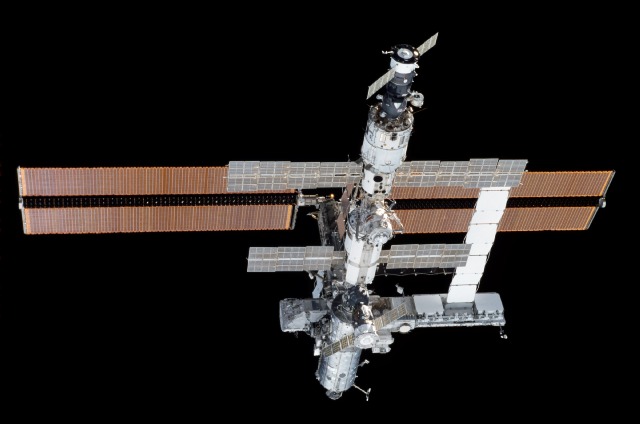 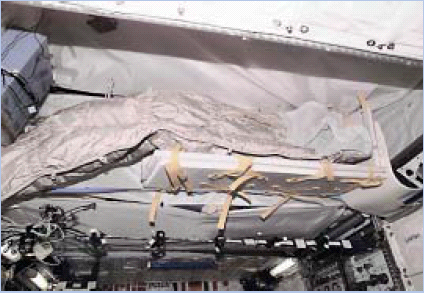 Sleep station outfitted with PE and water
Thin, flat panels are PE shields
Stowage water packaging above the sleep station
VII FOOT General Meeting, 4-6 December 2019, Rome, Italy
Shielding in deep space
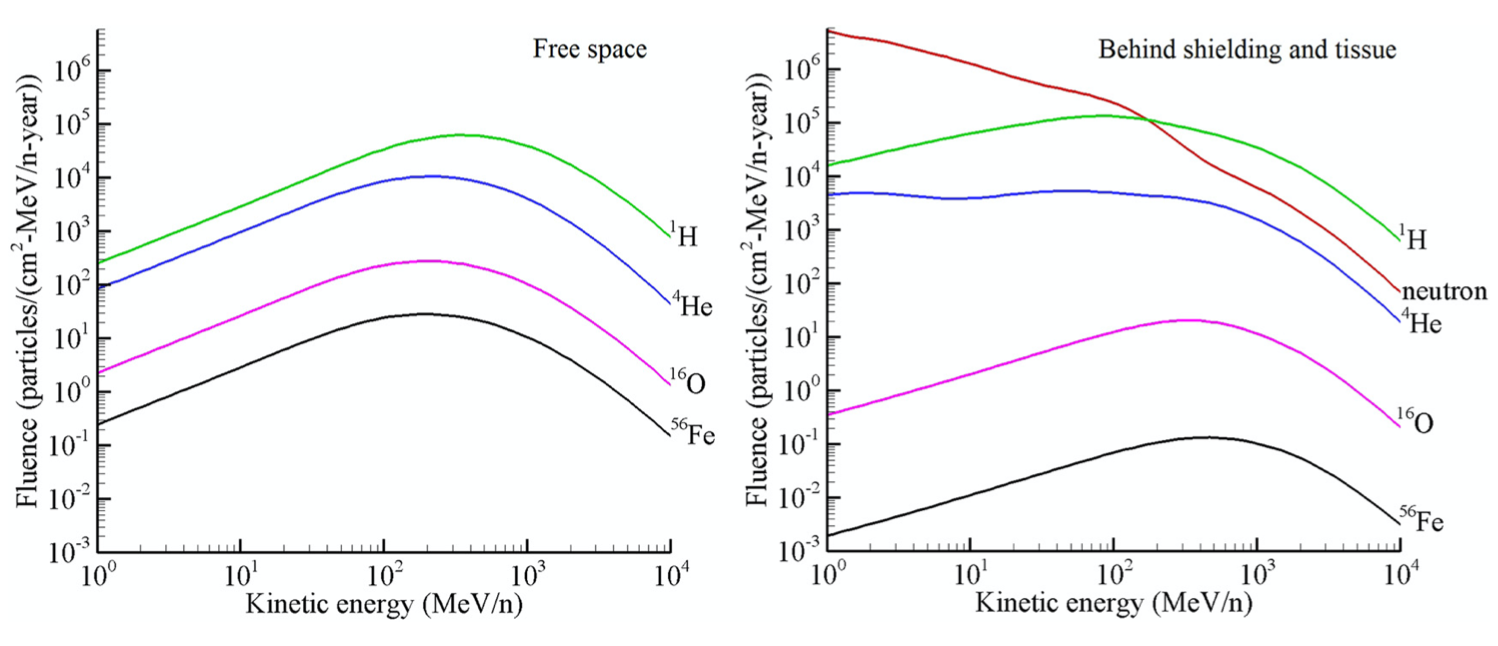 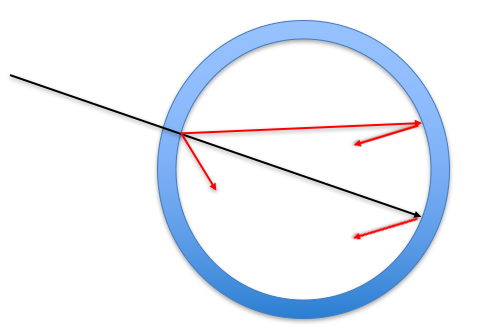 Transport codes however indicate that the strategy of “the more the better” does not always work in space.
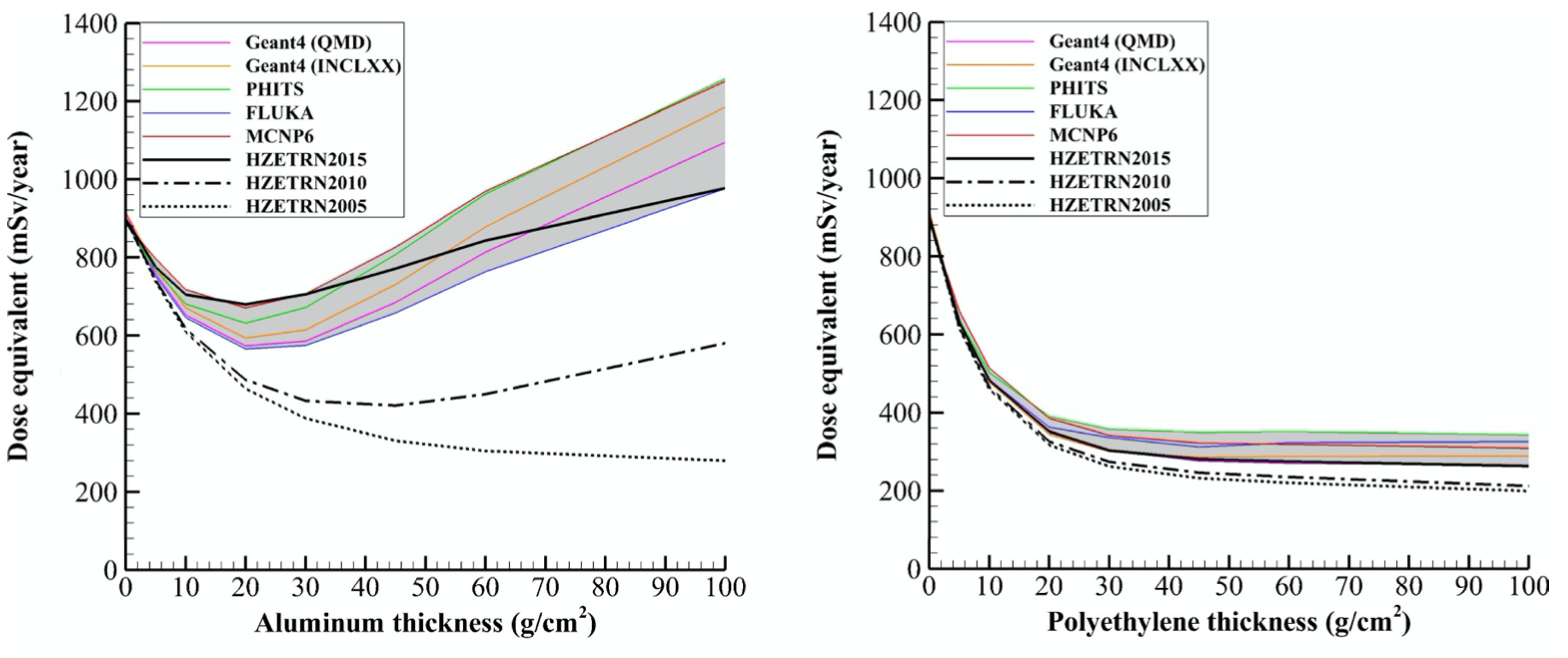 VII FOOT General Meeting, 4-6 December 2019, Rome, Italy
Because of nuclear fragmentation, light ions (H and He isotopes) dominate the contribution to both the dose and dose equivalent.
To validate MC predictions, measurements of production cross sections for these isotopes are necessary.
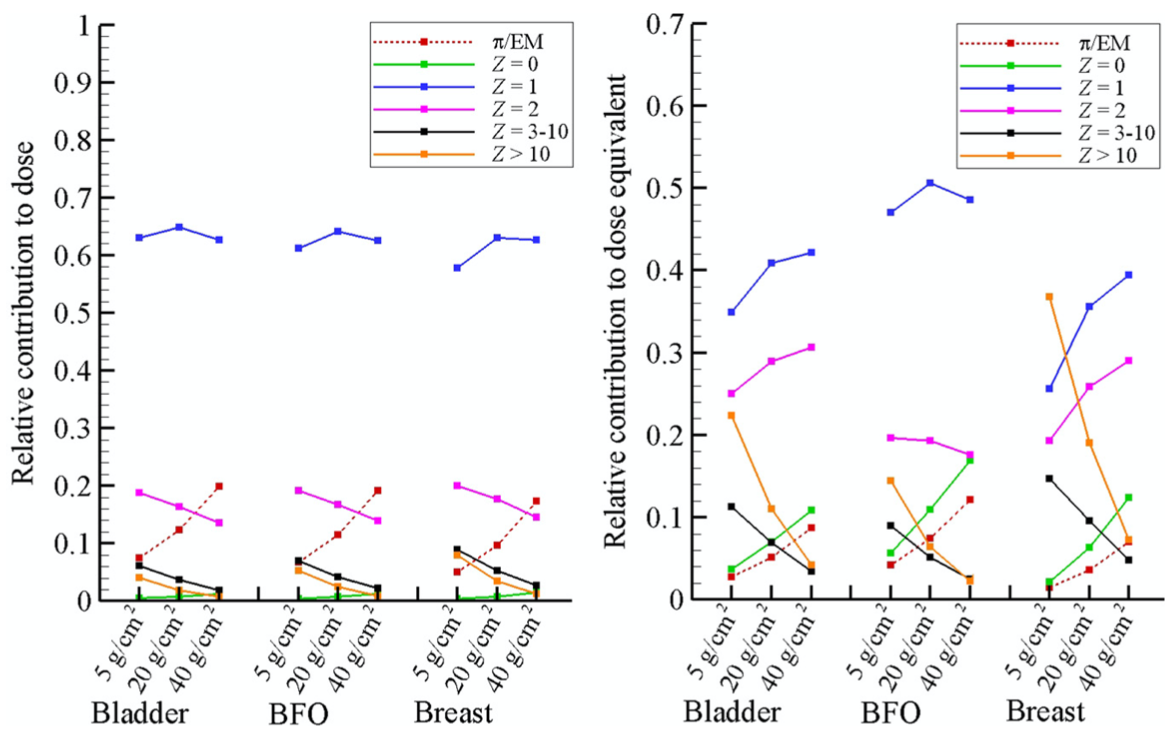 VII FOOT General Meeting, 4-6 December 2019, Rome, Italy
What codes predict light ions production
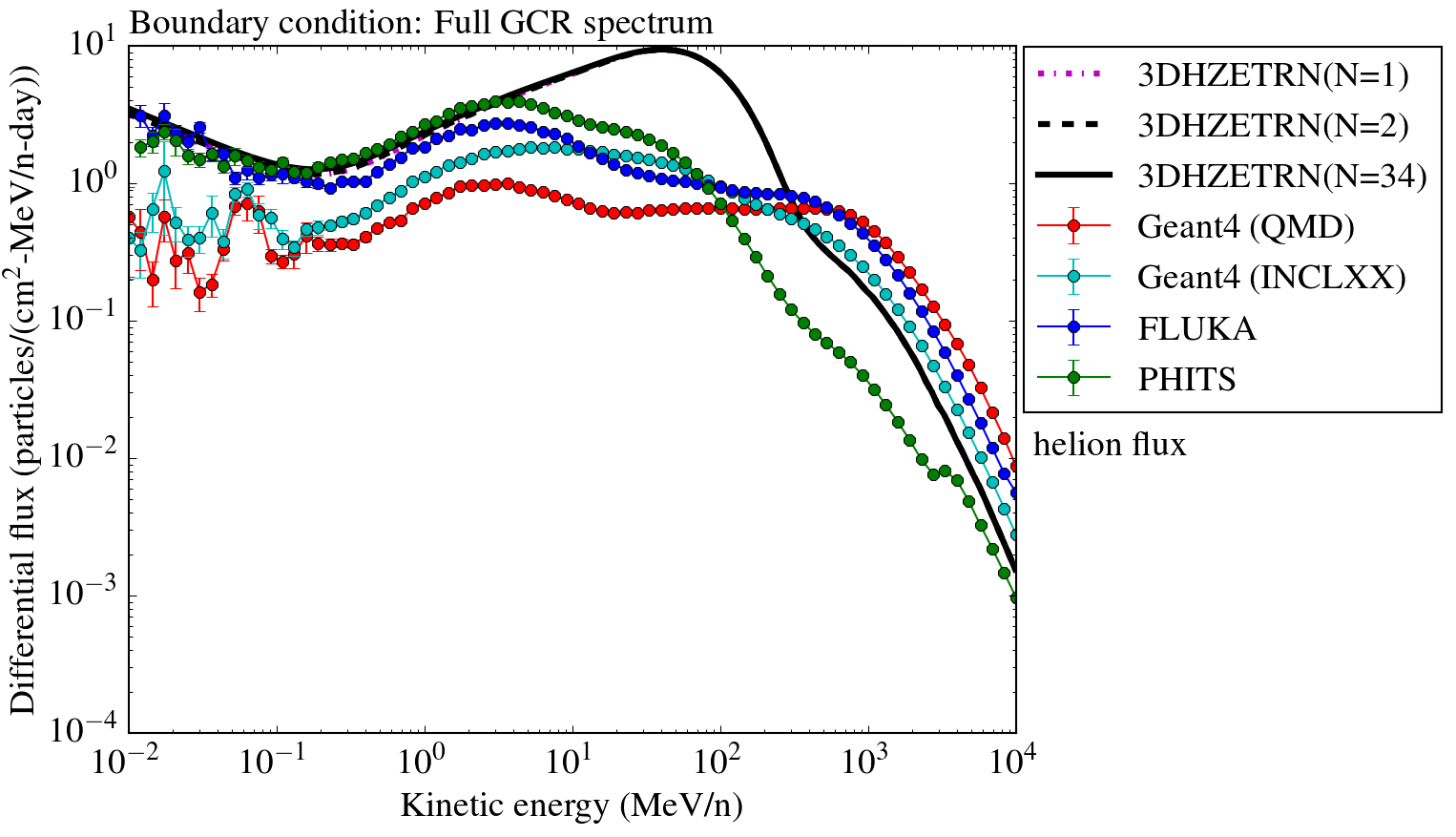 GCR spectrum interacting with 20 g cm-2  Al shielding
d, t,
3He, 4He
Protons
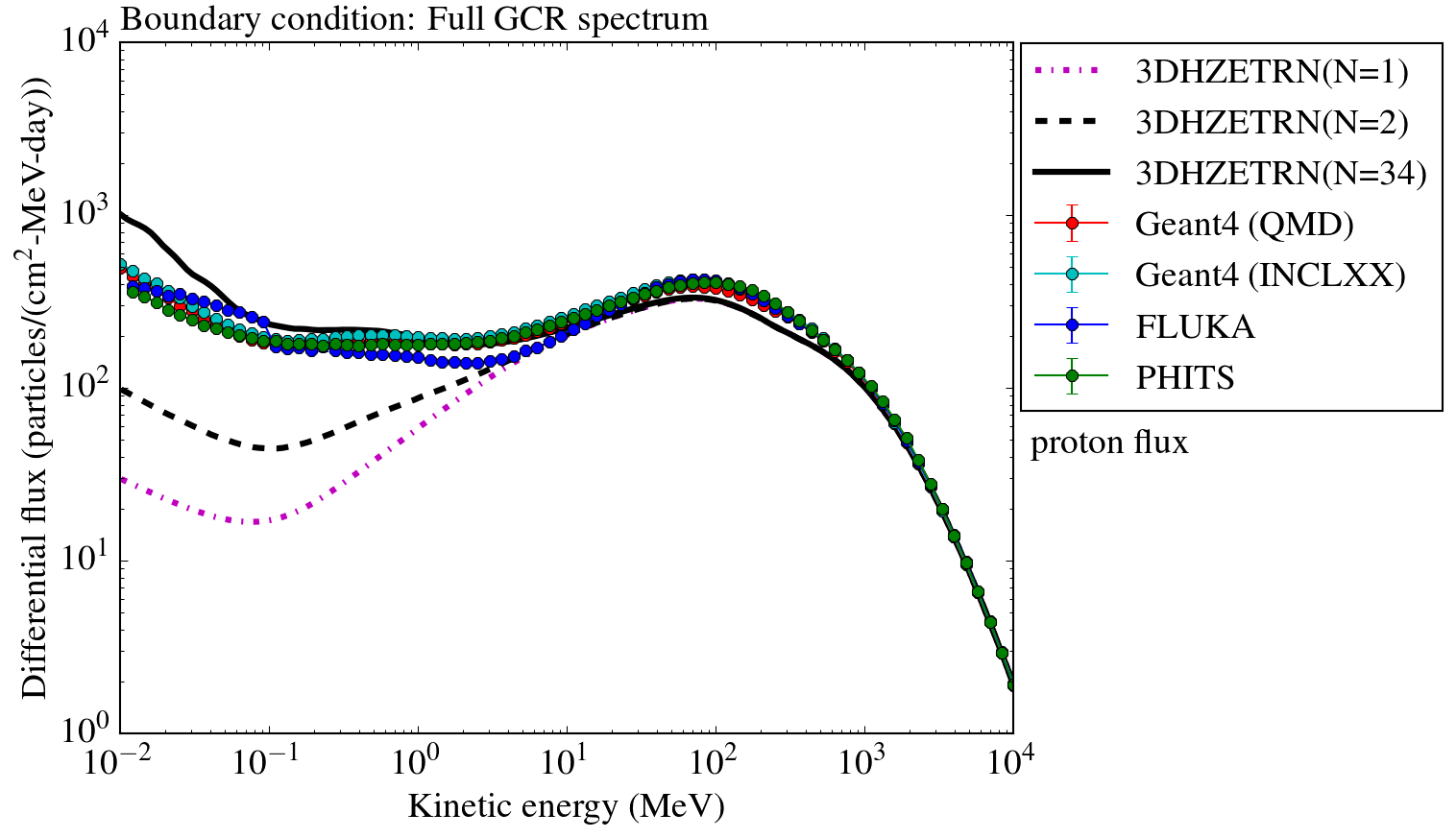 VII FOOT General Meeting, 4-6 December 2019, Rome, Italy
Existing experimental data for double-differential fragmentation cross sections
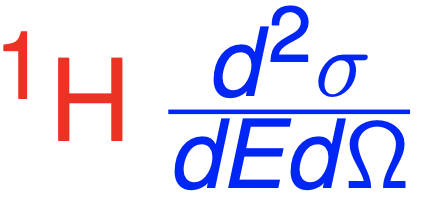 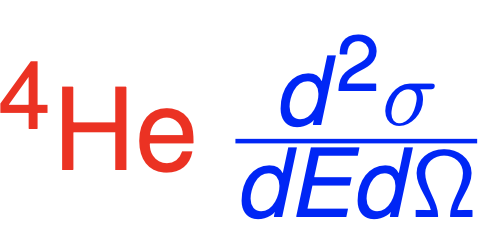 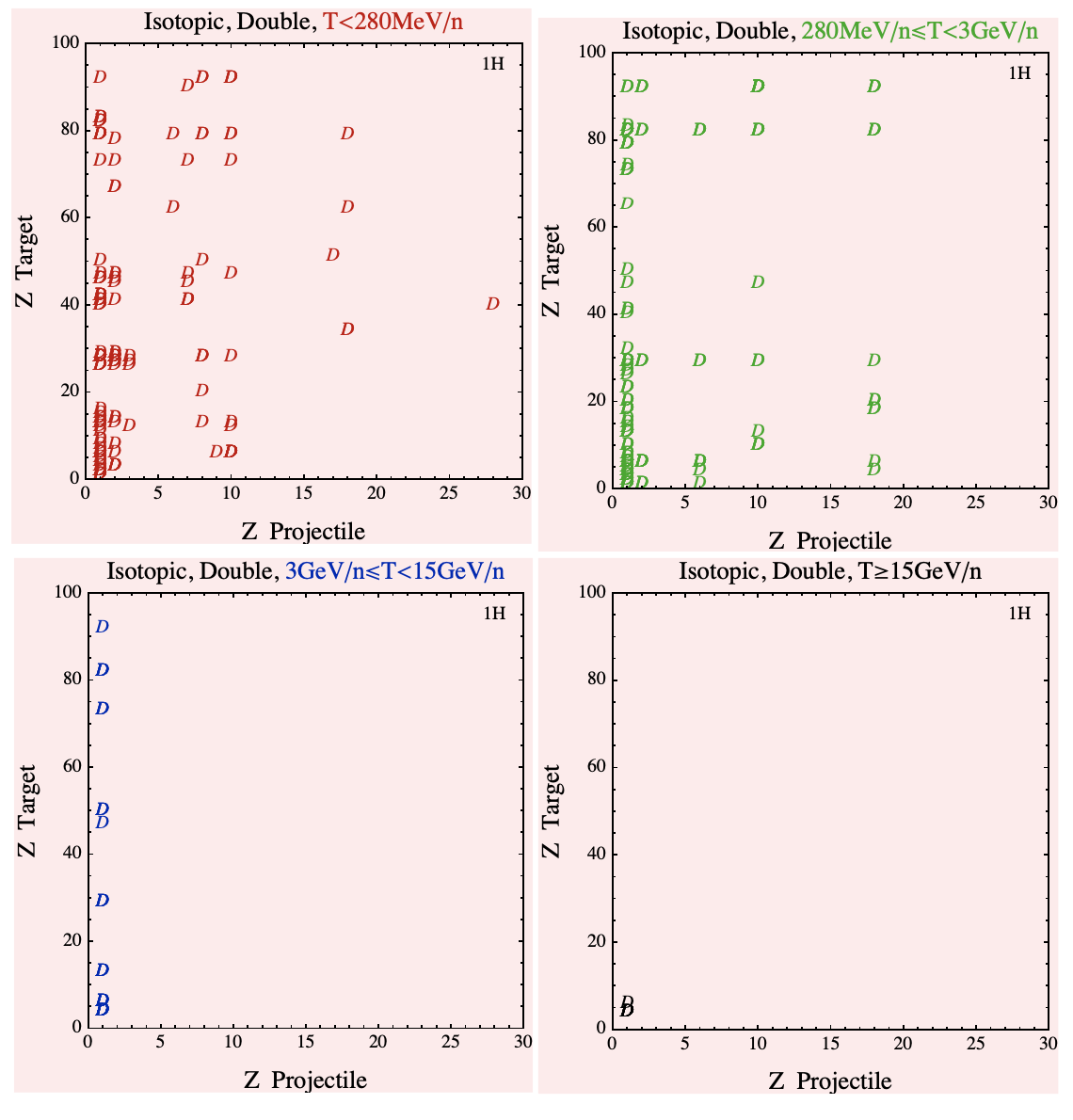 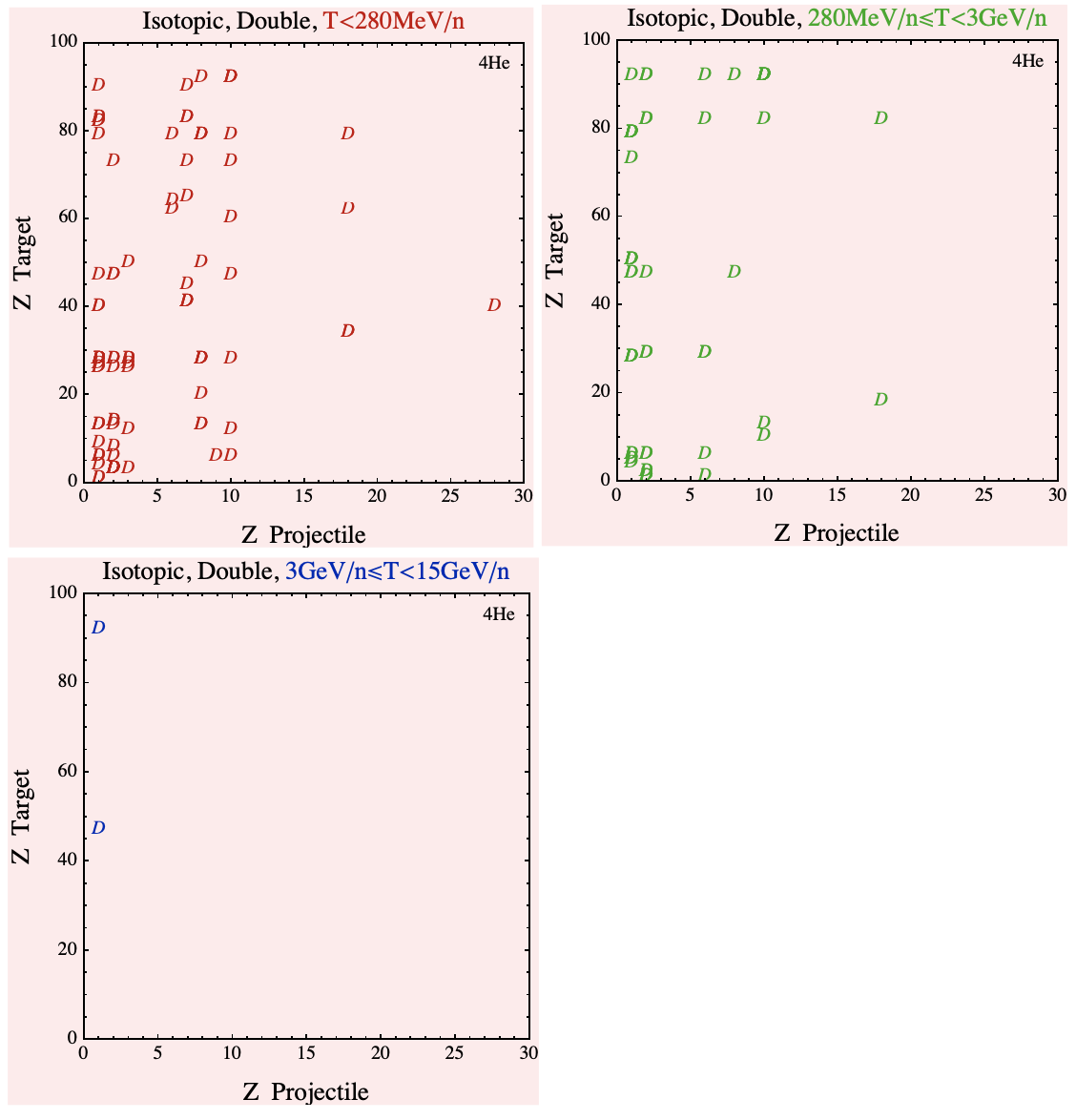 NASA recognized the need to decrease the physical uncertainty of light ions cross sections to improve transport codes predictions.
For this reason, a large experimental campaign to measure double-differential cross section for the production of secondary particles in thick shieldings was funded by NASA in 2015.
Full list available at Norbury et al. Rad. Meas. 47 (2012)
VII FOOT General Meeting, 4-6 December 2019, Rome, Italy
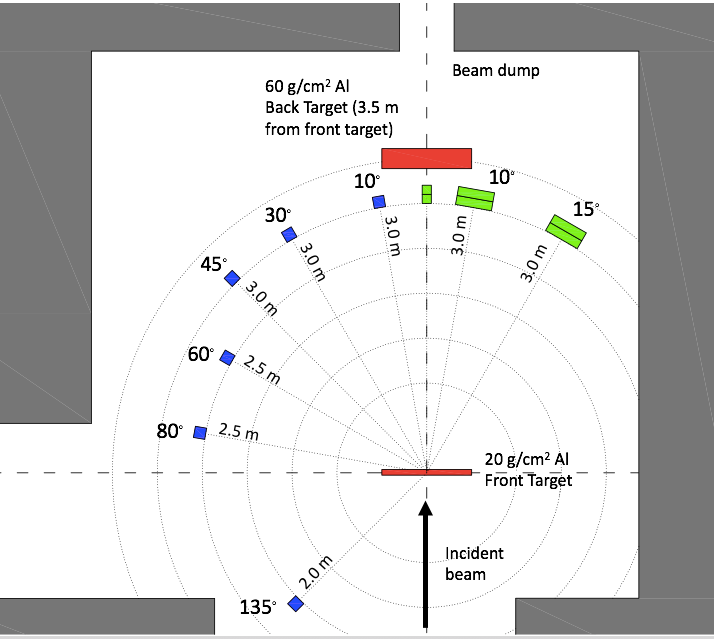 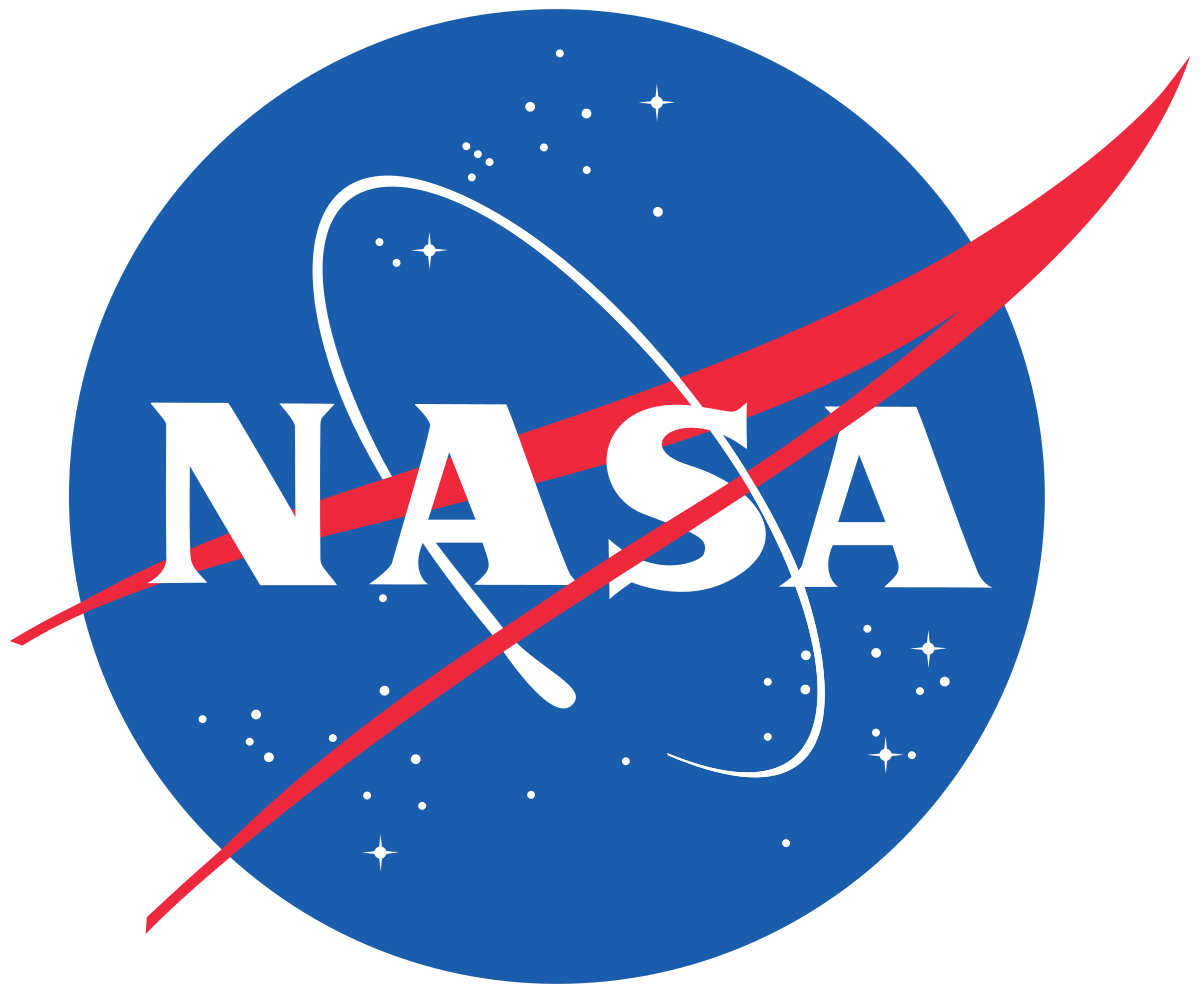 The experiment(performed at NSRL, US)
Beams: H to Fe
Energies: up to 1500 MeV/u
Targets: elemental (C, Al) and composite (PE, H2O)

Detectors
Pixel chamber
Plastic scintillators
Liquid scintillators
NaI crystals
BaF2 crystals
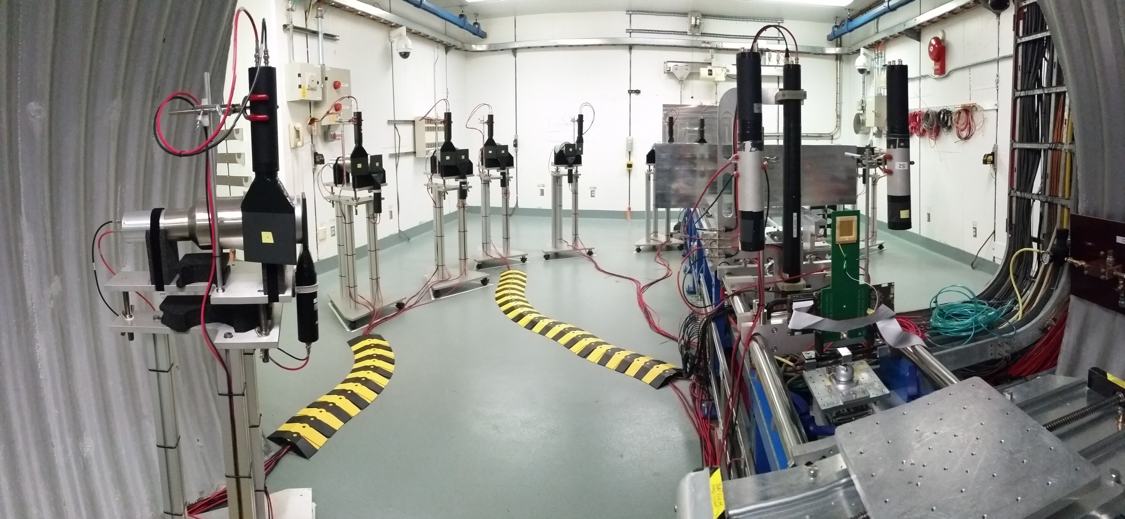 Methodologies
Energy deposition (DE and E)
Time-of-flight (TOF)
VII FOOT General Meeting, 4-6 December 2019, Rome, Italy
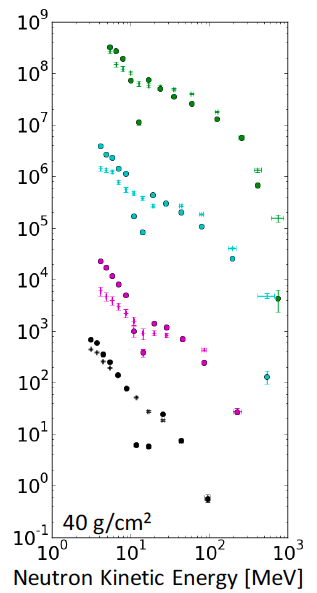 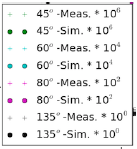 Results
Outputs:
yield
kinetic energy
of all fragments types (including isotope discrimination) at several angles
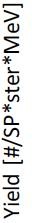 Double-differential cross sections
VII FOOT General Meeting, 4-6 December 2019, Rome, Italy
Summary
Facts:
Radiation represent a main limitation to space exploration
Nuclear processes (and in particular nuclear fragmentation) strongly influence the radiation biological effect 
Deterministic and Monte Carlo codes can provide radiation risk assessment for all mission scenarios in space
The is a huge gap in the isotopic fragmentation cross sections (especially for light ions)

Take home messages:
Double differential fragmentation cross sections (especially for light ions) play a key role in improving the existing theoretical models and in providing measurements for validating and benchmarking them
FOOT can provide data these data!
VII FOOT General Meeting, 4-6 December 2019, Rome, Italy
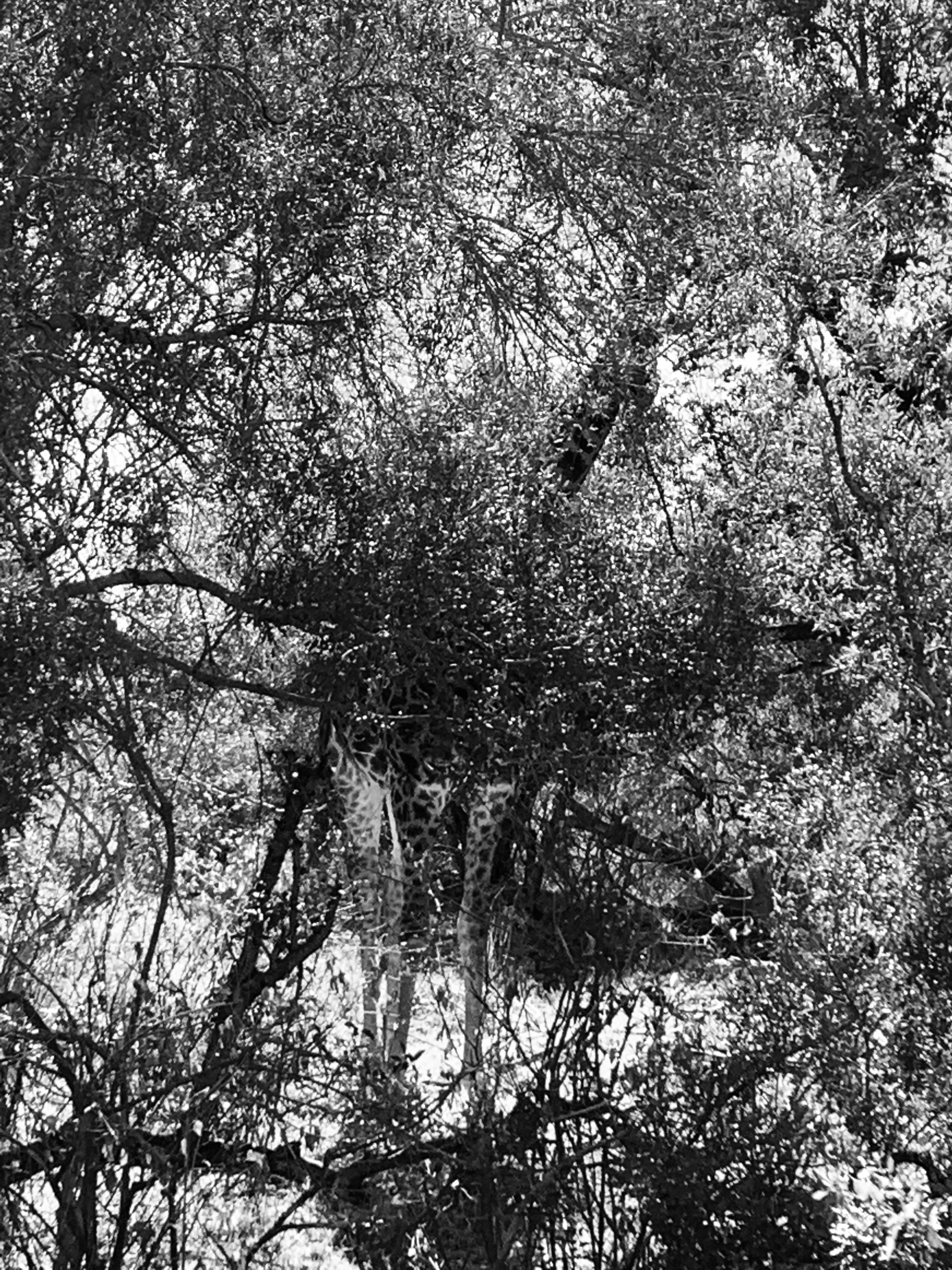 Thank you for your attention.
Questions?
VII FOOT General Meeting, 4-6 December 2019, Rome, Italy
What do particle therapy and space radiation have in common?
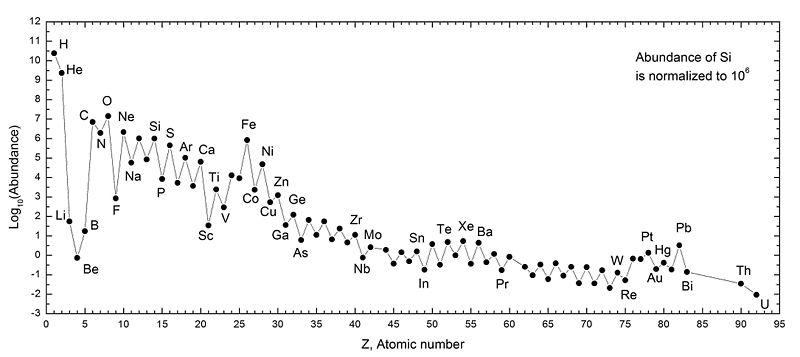 Ions used in radiotherapy represent an important subset of the radiation environment found in space
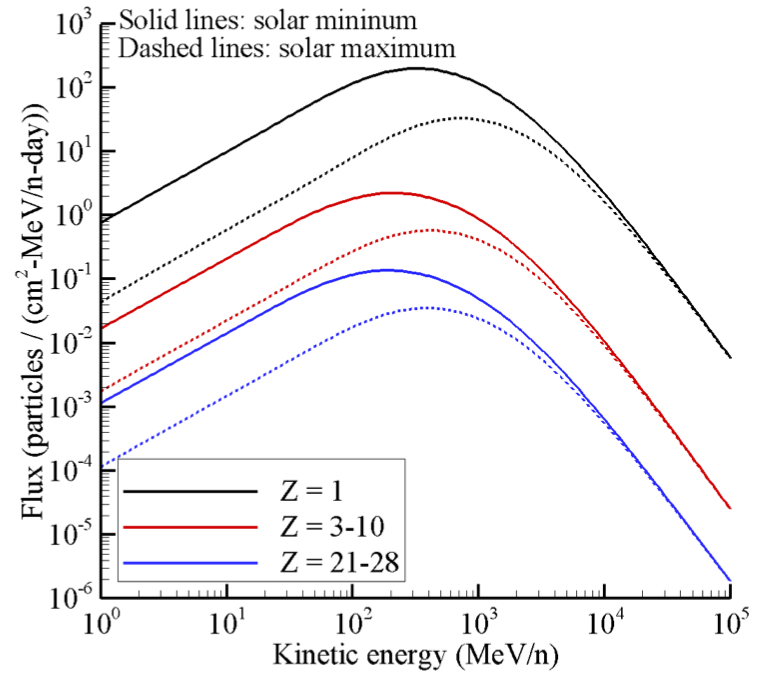 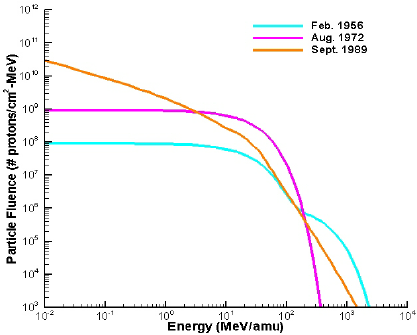 VII FOOT General Meeting, 4-6 December 2019, Rome, Italy
Albedo radiation
Particles (especially protons and neutrons) produced from the interaction of GCR with atmosphere
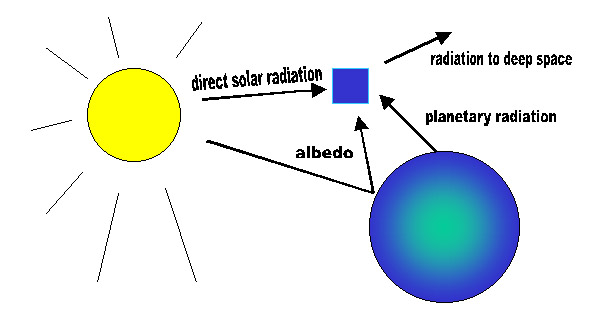 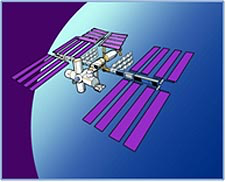 VII FOOT General Meeting, 4-6 December 2019, Rome, Italy
Comparison between state-of-the-art codes
Differences in nuclear interaction models still present and highlights need for further model development and experimental measurements
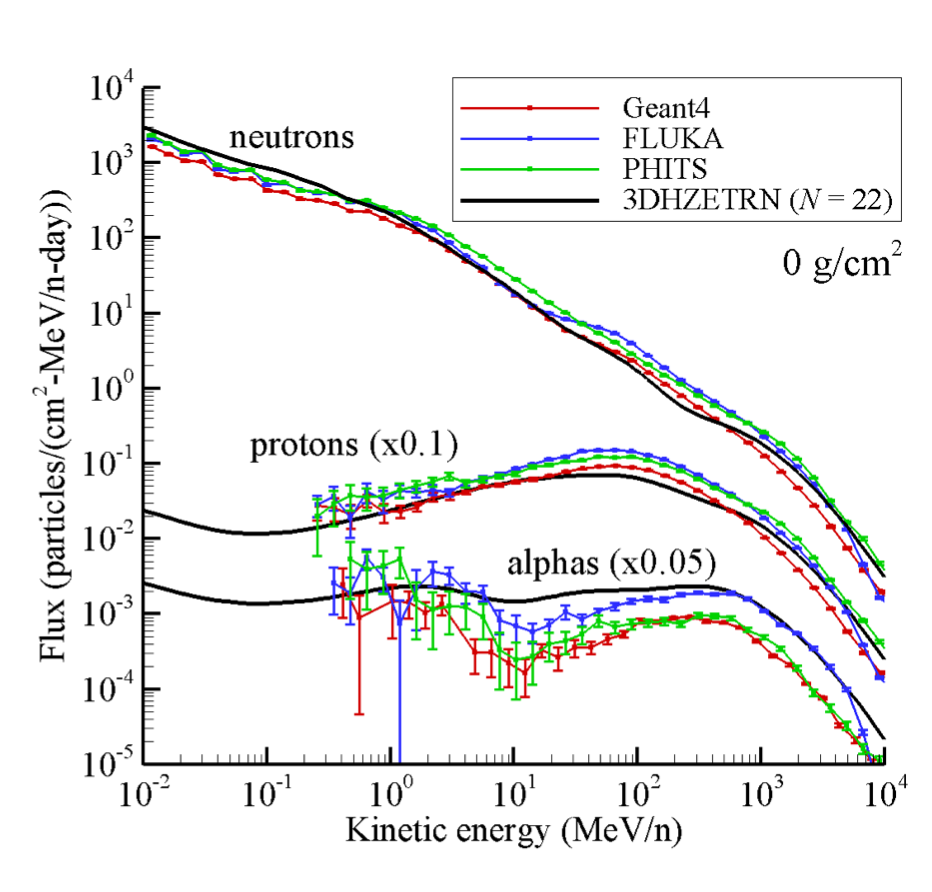 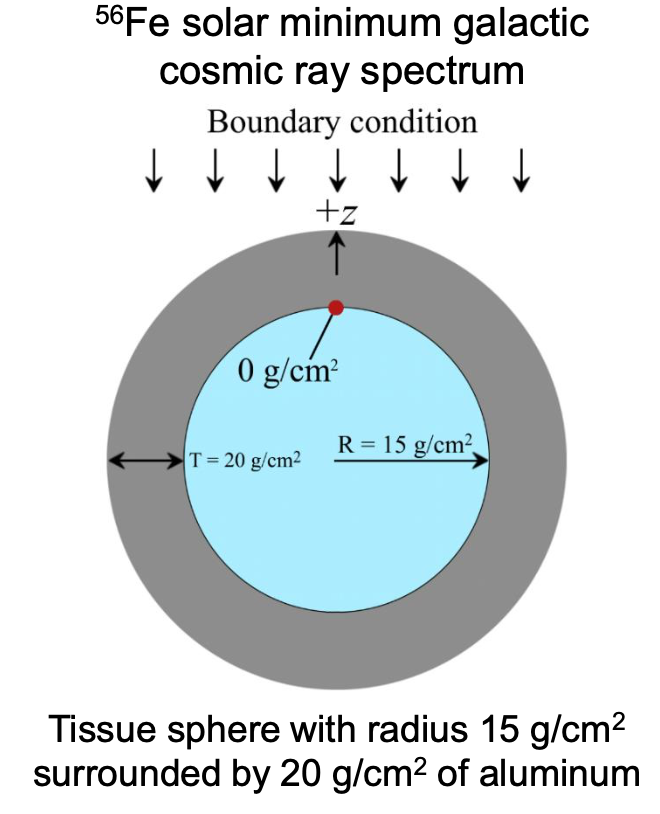 VII FOOT General Meeting, 4-6 December 2019, Rome, Italy